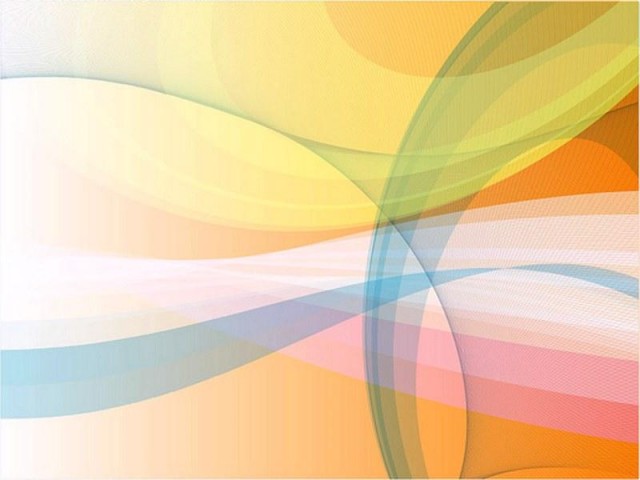 FACING INTERVIEW
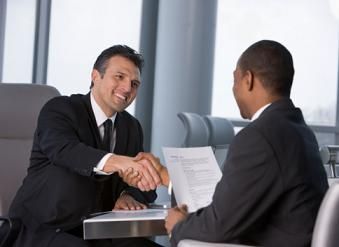 Is a conversation between two people (the interviewer and the interviewee) where questions are asked by the interviewer to obtain information from the interviewee
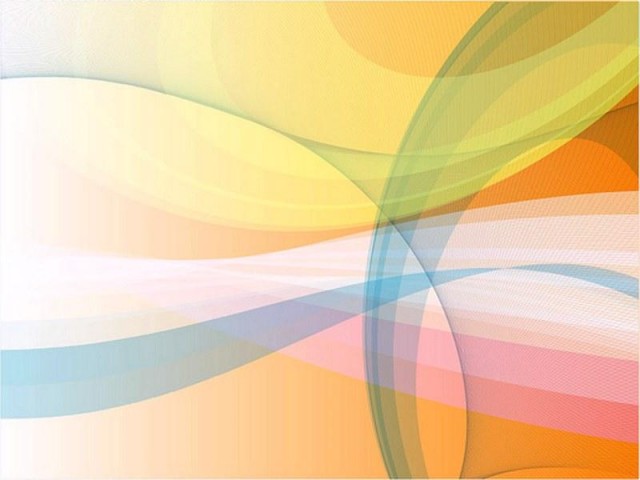 Types of Interview
One on one Interview
One on Many (Panel)
Behavioural Interview
Group Interview
Phone Interview
Psychometric Test  (TAT - Thematic aptitude Test)
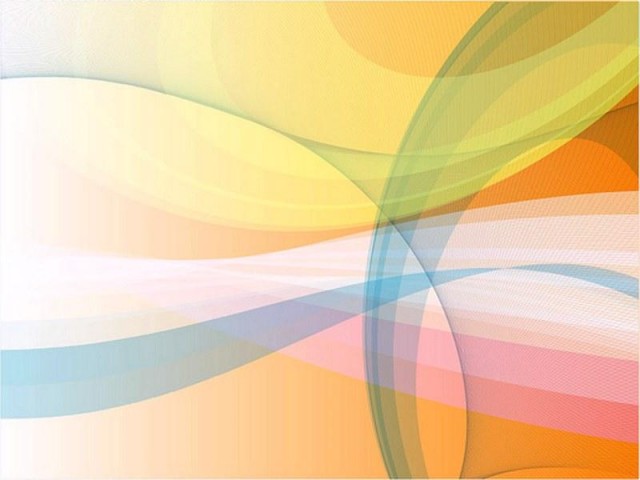 Understand Strength and Weakness
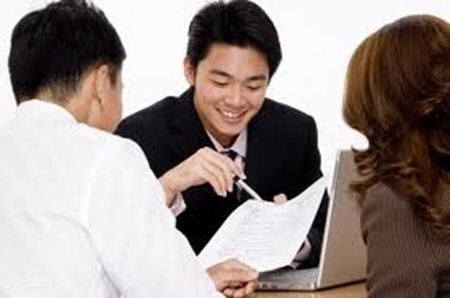 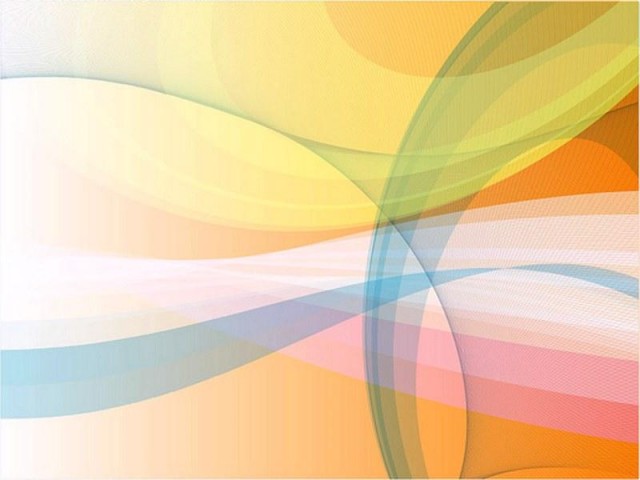 Preparing your Track Record
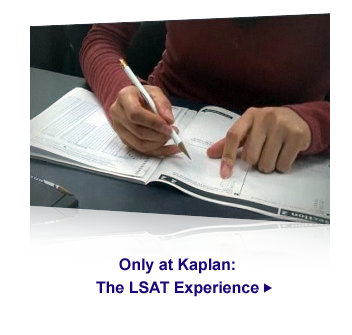 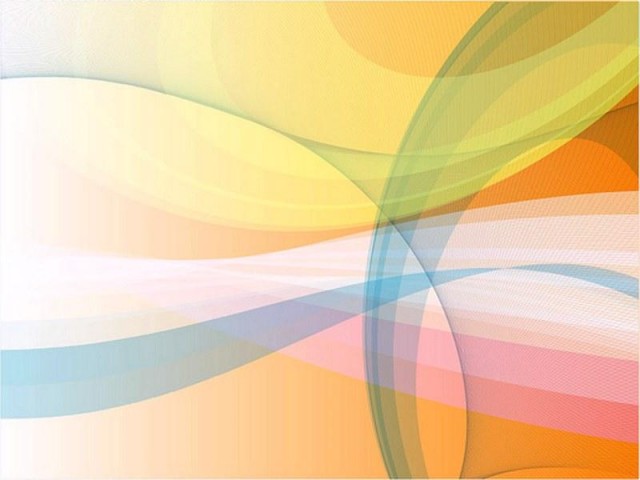 Lack of Manners & Courtesy
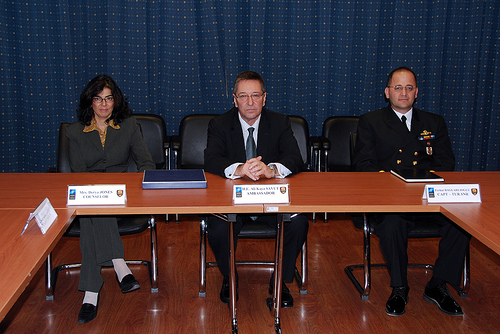 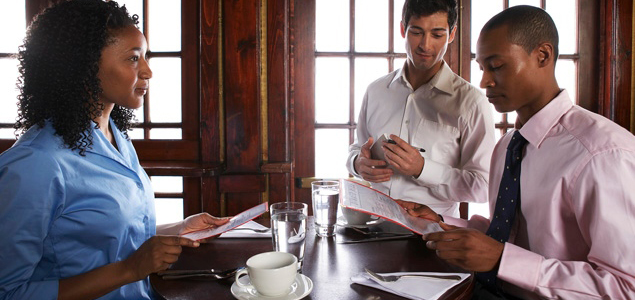 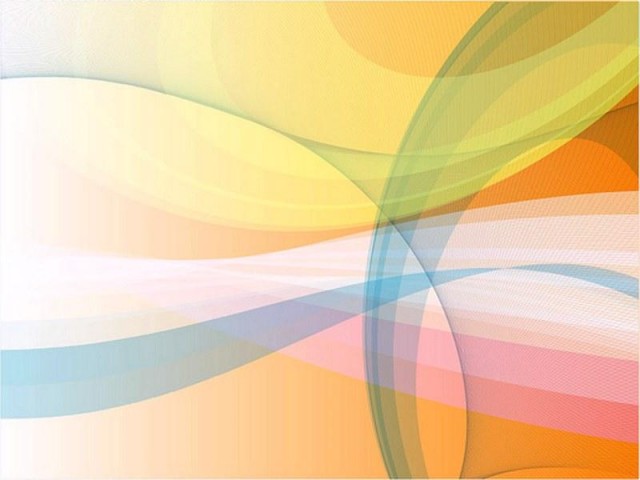 Pleasing Manners
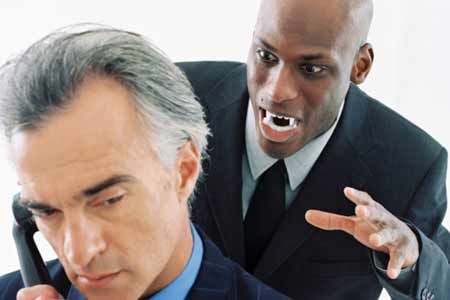 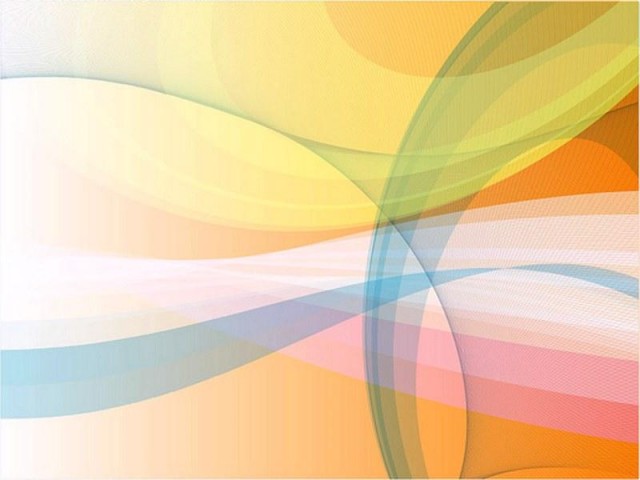 Smart Dress
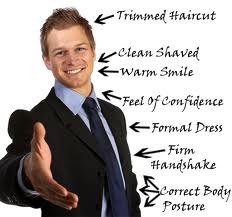 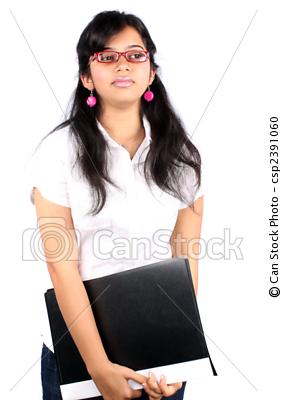 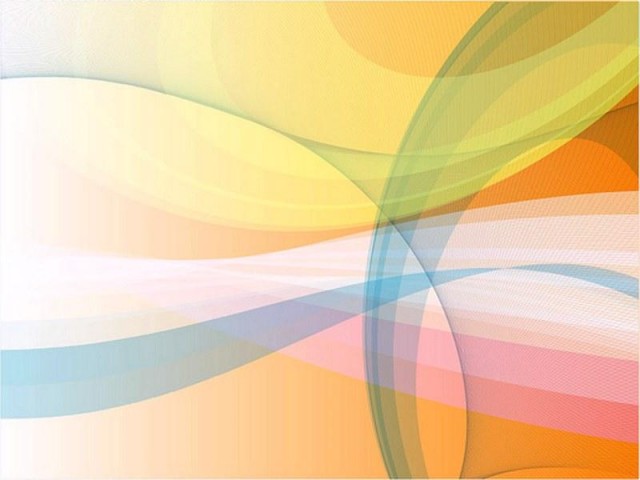 Standing and Sitting Position
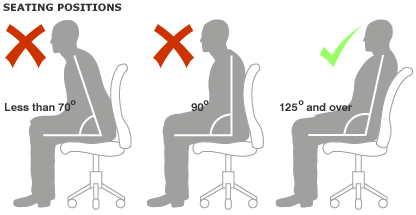 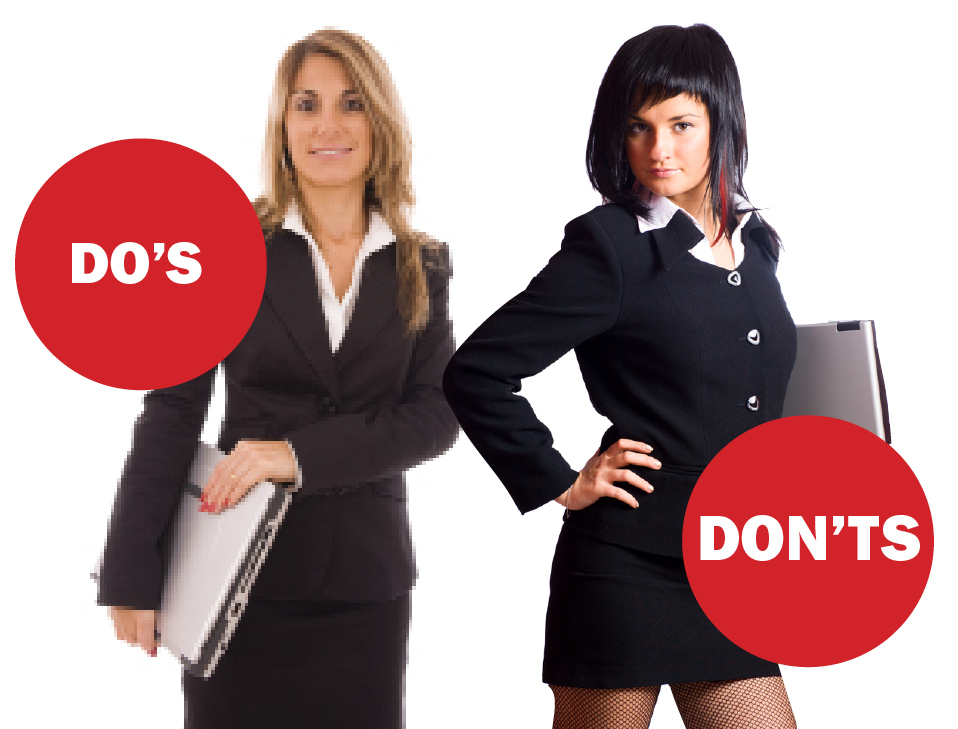 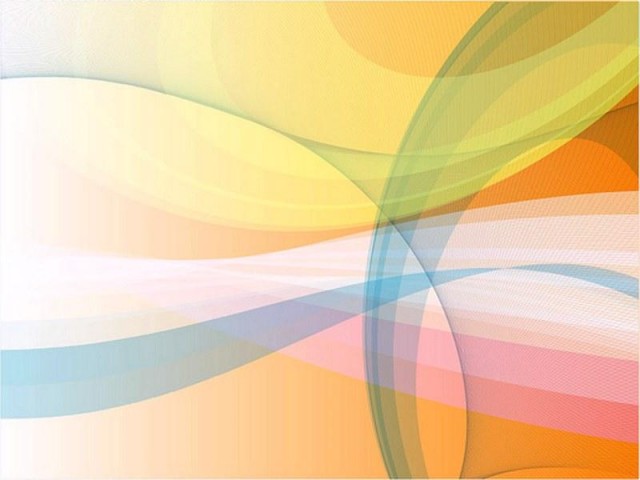 Avoid involuntary action
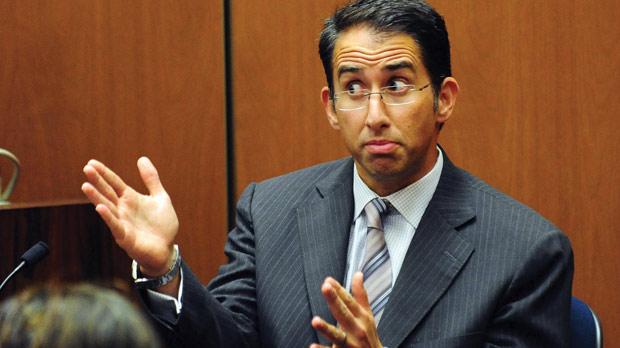 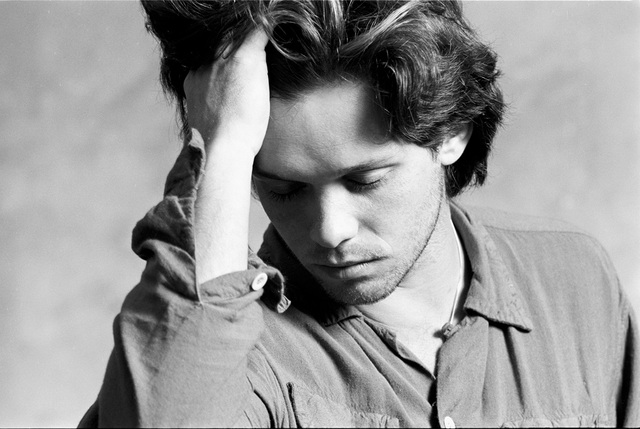 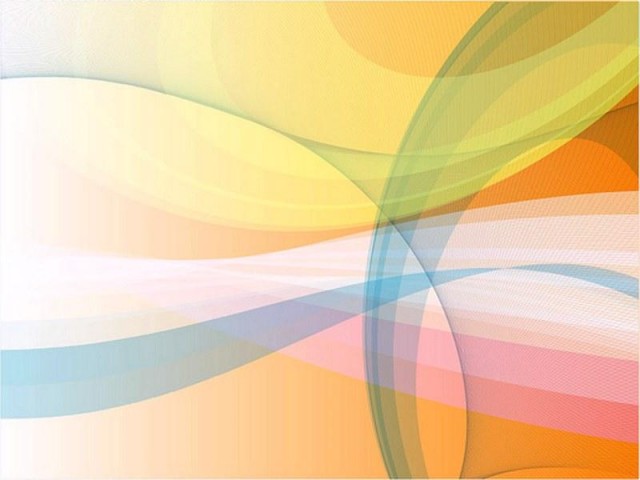 Walking towards Panel
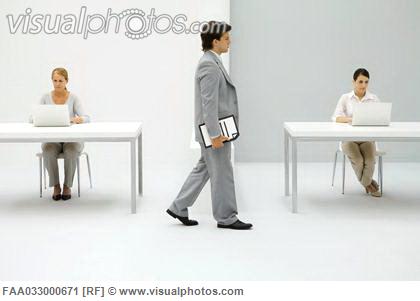 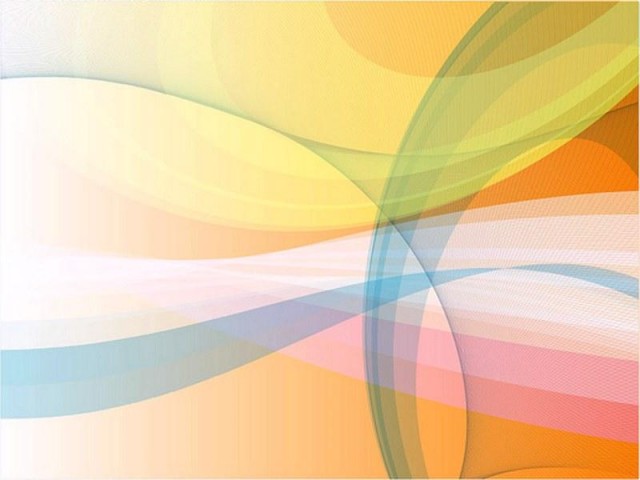 All these known as 30 Seconds CapsulesNeed 300 days of training and preparation
Women's Interview Attire
Solid color, conservative suit 
Coordinated blouse 
Moderate shoes 
Limited jewelry 
Neat, professional hairstyle 
Tan or light hosiery 
Sparse make-up & perfume 
Manicured nails
Men's Interview Attire
Solid color, conservative suit 
White long sleeve shirt 
Conservative tie 
Dark socks, professional shoes 
Very limited jewelry 
Neat, professional hairstyle 
Go easy on the aftershave 
Neatly trimmed nails 
Portfolio or briefcase
DON’TS
Don't Prepare
Dress Inappropriately
Poor Communication Skills
Too Much Communication
Talk Too Much
Don't Talk Enough
Fuzzy (unclear) Facts
Give the Wrong Answer
Badmouthing Past Employers
Forget to Follow Up
Not to Ask the Employer...
Can I do this job from home?
What does your company do?
When can I take time off for vacation?
Did I get the job?
What is the salary for this position?
How many hours will I be expected to work each work? Will I need to work on weekends?
How long would I have to wait to get promoted?
What type of health insurance does this company offer?